HOME-ARPAllocation Plan to Implementation2023 NCDA Winter ConferenceJanuary 26, 2023
HOME-ARP Panelists
PRESENTERS
  Jeff McKittrick
Assistant Director of Housing
Pasco County, FL

  Zachary Maher
Deputy Director of Business & Community Development
Auburn, ME

  Sharon Burkley
Community Development Planning Manager
Neighborhood Services
Fort Worth, TX
MODERATOR
  Victor Turner
Director
Neighborhood Services
Fort Worth, TX
HOME-ARPAllocation Plan
Jeff McKittrick
Assistant Director - Housing 
Pasco County, Florida
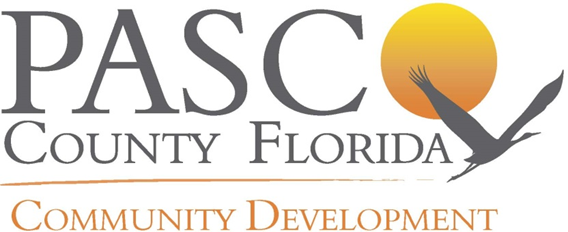 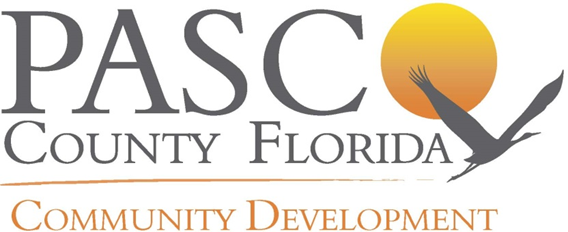 Pasco County, Florida
Entitlement Community 
CDBG, HOME, and ESG Funds as well as Program Income 
CDBG   $2,903,885
HOME  $1,379,250
ESG      $   255,892
Population
Estimated at 585,000 (2021)
Growth rate of 2.5% annually 
Ethnicity 
75.5%  White non-Hispanic
12.1%  Hispanic 
5.15%  African American 
7.25     Other
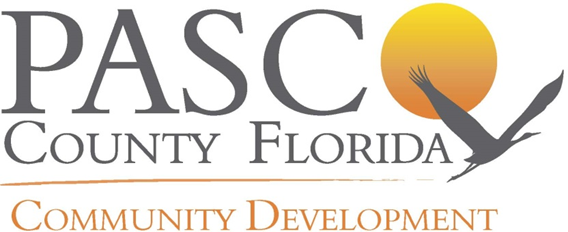 Homeless in Pasco County Point in Time Count Data
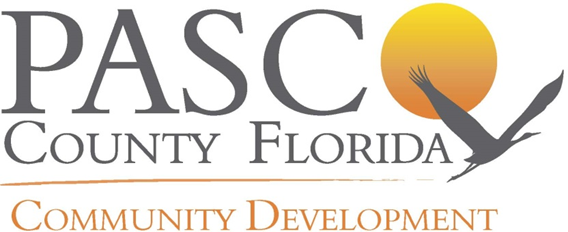 Pasco County HOME-ARP
Pasco County was allocated $4.45 million in HOME-ARP 
Conducted consultation meetings with community partners:
Continuum of Care (CoC)   
Catholic Charities 
Pasco County Housing Authority  
Salvation Army 
Pasco County Sheriff’s Office 
Sunrise Domestic Violence Shelter 
United Way of Pasco County 
Veterans Affairs 
Vincent House
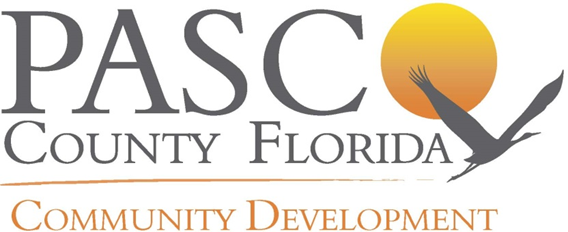 Consultation Meetings
Conducted consultation meetings throughout December 2021 and January 2022
Meetings were conducted either via Zoom or in person at agencies performance
Local Continuum of Care
First meeting held by Zoom in December 2021  
Gave an overview of HOME-ARP to the general membership of our CoC 
Invited all agencies to contact PCCD if they had comments or questions
Consultation Meetings
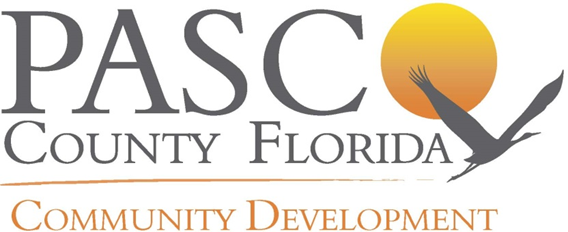 Asked all agencies what the biggest need is in Pasco County? 
Also asked agencies about supportive services for homeless clients
Other topics in consultation meetings included: 
Permanent Supportive Housing
Substance Abuse 
Mental Health 
Veterans
Transportation 
Domestic Violence/Human Trafficking 
Single Parents
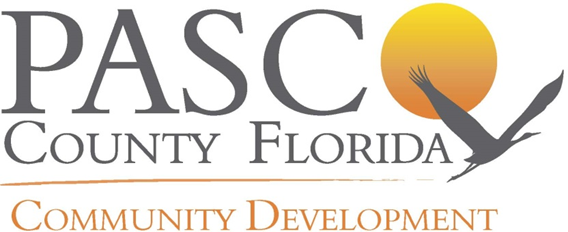 Public Participation
P.J. must provide and encourage public participation in development of plan
Before submission reasonable notice and opportunity to comment on plan of at least calendar 15 days
Follow your current public participation requirements as outlined in the Citizen Participation Plan
At least one Public Hearing 
P.J. must notice the following:
Amount of funding 
Range of activities you will undertake
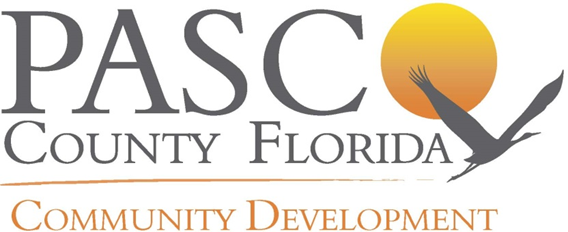 Needs Assessment and Gaps Analysis
PJ’s must evaluate size and demographics of qualifying populations 
Identify any gaps in current shelter and housing inventory
Data Sources:
Point in Time Count
Housing Inventory Count 
Other data available through CoC’s or other analysis
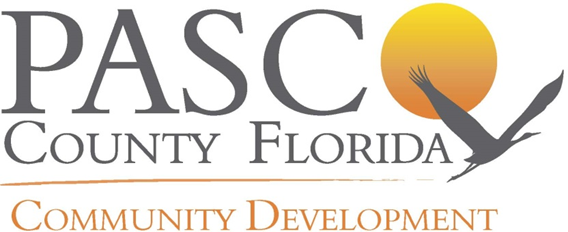 Pasco Continuum of Care Gaps Analysis	October 2021
Data obtained from: 
P.I.T., H.I.C., HMIS, Coordinated Entry, and Surveys
C.H. increased by 36%
50% of beds in CoC are dedicated to veterans and domestic violence victims
91% of households experiencing homelessness are adults w/o children
Families w/children comprise 7% of totals household experiencing homelessness
Families represent 17.7% of homeless, 49% of beds are dedicated to families
PSH is only funded at 7% while the C.H. represent 42% of homeless population
R.R. provided for over 250 to be housed during the pandemic 
R.R. is the shortest pathway to housing – transitional and shelter are longest
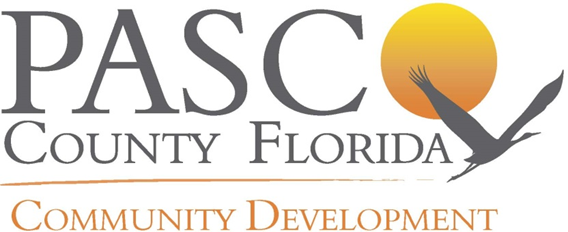 Gaps…
KEY Findings	
Permanent Supportive Housing is only funded at 7% 
Chronically Homelessness are 42% of the homeless population.
Clients w/ previous homeless experiences reported agencies did not discuss housing with them. 
Current clients experiencing homelessness report agencies have talked with them about getting into housing. 
Supportive Services 
The greatest need is more rental housing that is affordable.
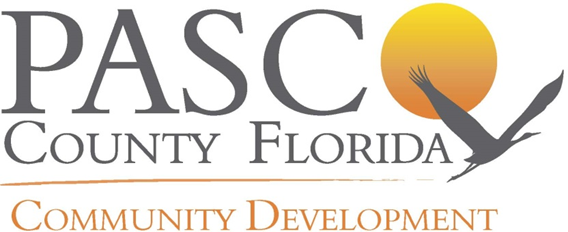 Pasco County Timeline
Amendment to Action Plan 
Public Comment period March 16, 2022 to April 15, 2022
Public Hearing conducted March 31, 2022
Request for Proposals for HOME-ARP projects due by April 8, 2022
Rejected applications not meeting criteria
New Request for Proposals due June 10,2022
Presented Draft Plan to our Board of County Commissioners July 12, 2022
Submitted HOME-ARP Plan to HUD Field Office July 17, 2022
Review Committee met August 3, 2022, and selected one project 33 units
Plan disapproved August 18, 2022
Resubmitted with corrections August 26, 2022
Currently waiting on approval letter
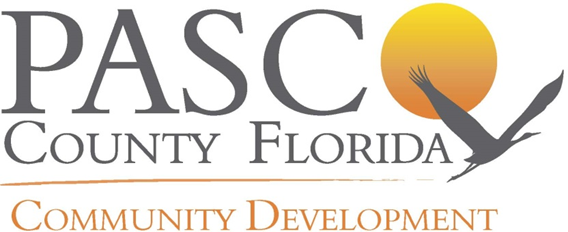 Lessons Learned
Plan, Plan, Plan!  Will take longer than expected
Use the template from HUD as guidance (link provided at end)
Use the checklist that HUD Provides (link provided at end)
Make sure you have clearly identified agencies you have consultations with 
I had to edit my plan to make sure this was easily seen by our Rep
Proofread your document.  Have someone else proofread
Here I erred by submitting document with “Draft”
Make sure you complete all the necessary certification forms along with plan
Include your public notice proofs when submitting in IDIS
Submit and hopefully relax!
HUD Links for HOME-ARP Information
Main HUD HOME-ARP Page:
https://www.hudexchange.info/programs/home-arp/

FAQ’s:
 https://www.hud.gov/sites/dfiles/CPD/documents/HOME-ARP/HOME-ARP-Allocation-Plan-Submission-Requirement-FAQs.pdf

Allocation Plan Template (with guidance):
https://www.hud.gov/sites/dfiles/CPD/documents/HOME-ARP_Allocation_Plan_Template_Tips.pdf
https://www.hudexchange.info/resource/6597/home-arp-allocation-plan-checklist/
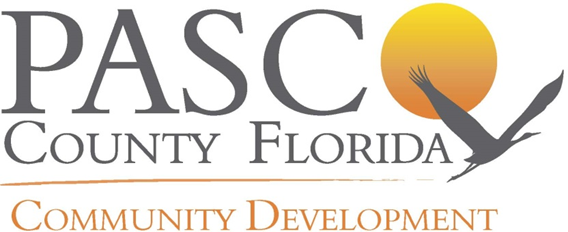 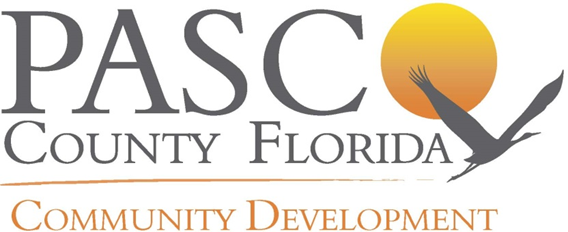 Contact InformationJeff McKittrick jmckittrick@pascocountyfl.netOffice (727) 834-3447 Ext. 231Cell (727) 457-3778 https://www.pascocountyfl.net/207/Community-Developmenthttps://www.facebook.com/PascoCommunityDevelopmenthttps://twitter.com/PascoCommDev
HOME-ARPAllocation Plan
Zachary Maher
Deputy Director of Business & Community Development
Auburn, ME
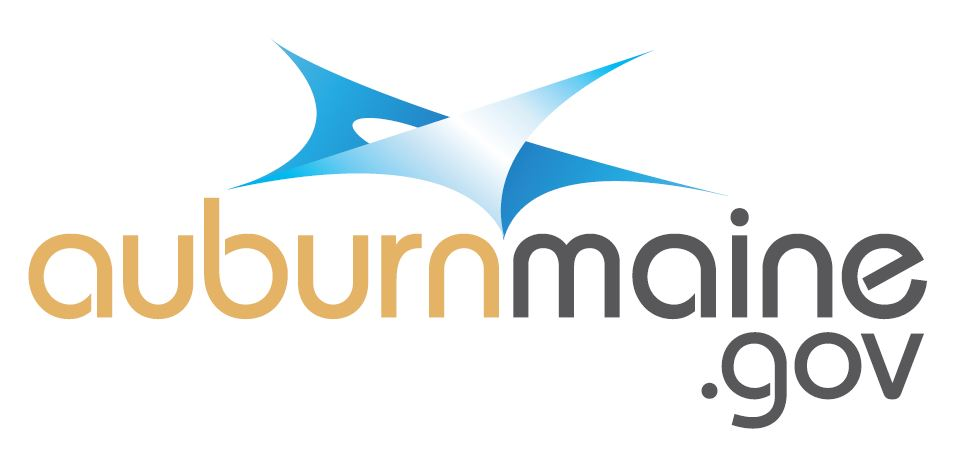 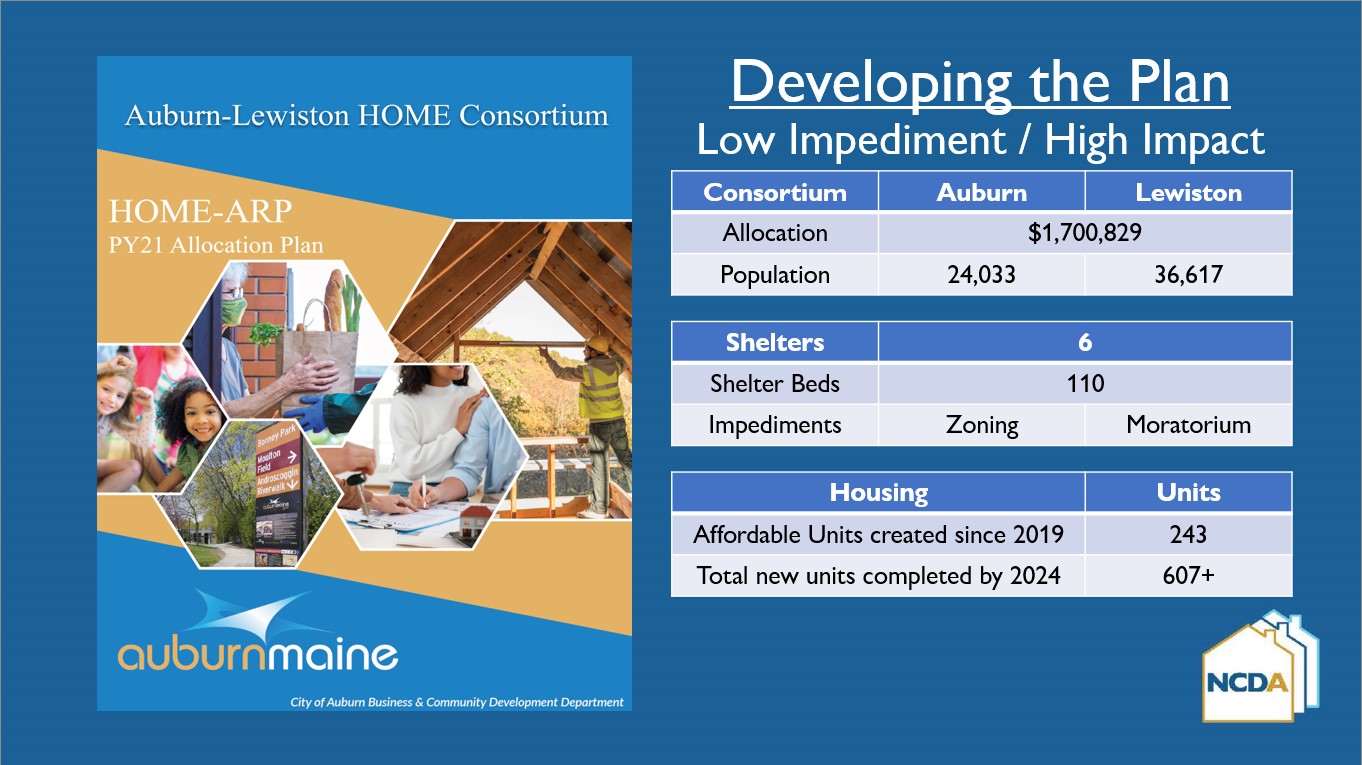 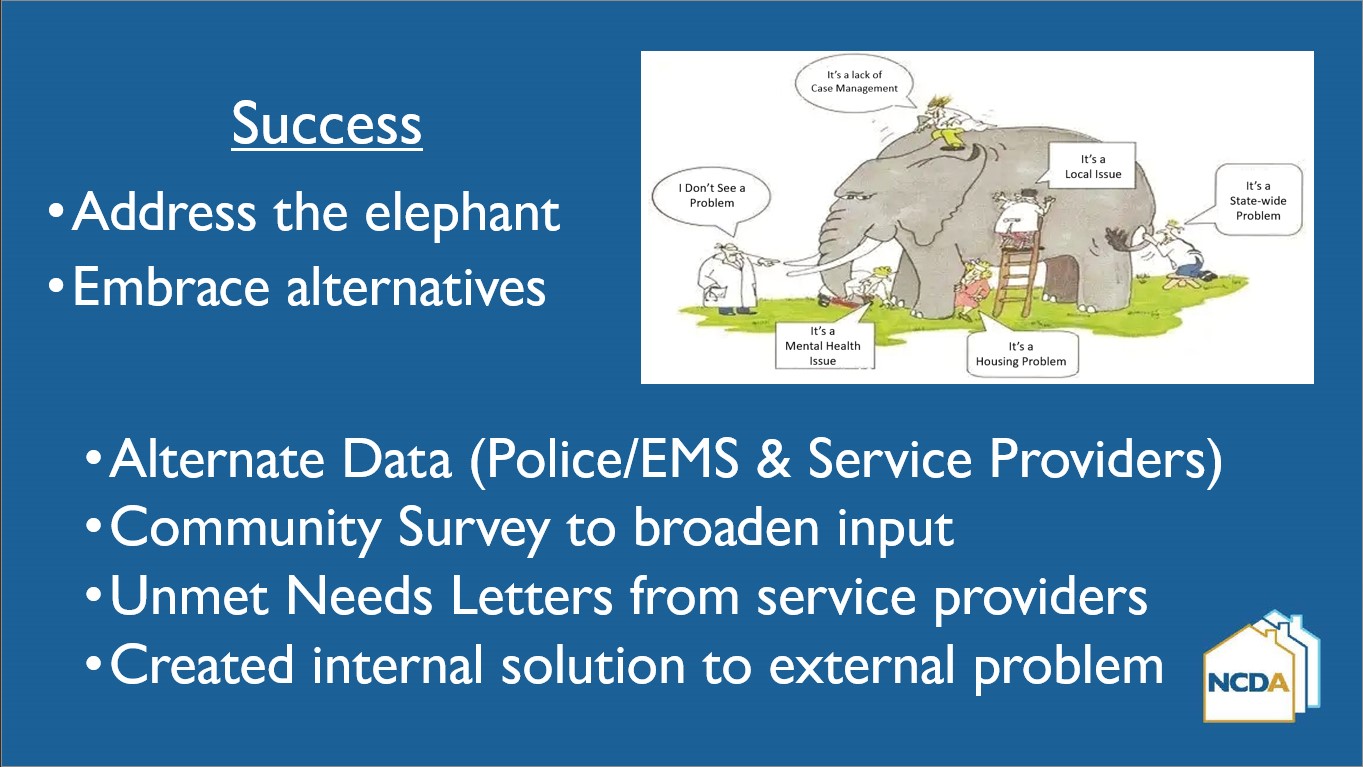 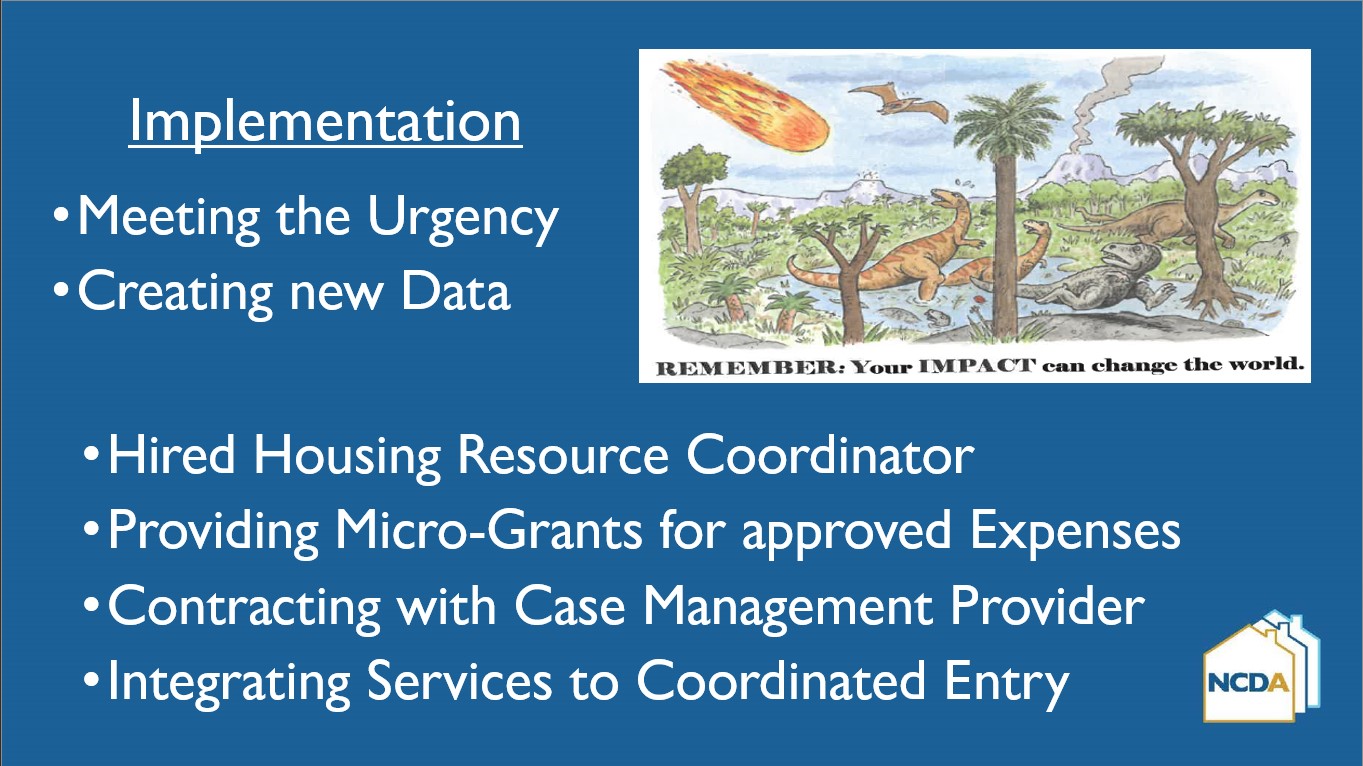 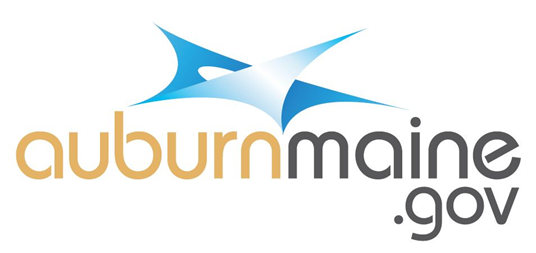 Contact InformationZachary Maherzmaher@auburnmaine.gov(207) 333-6601 x1336www.auburnmaine.gov
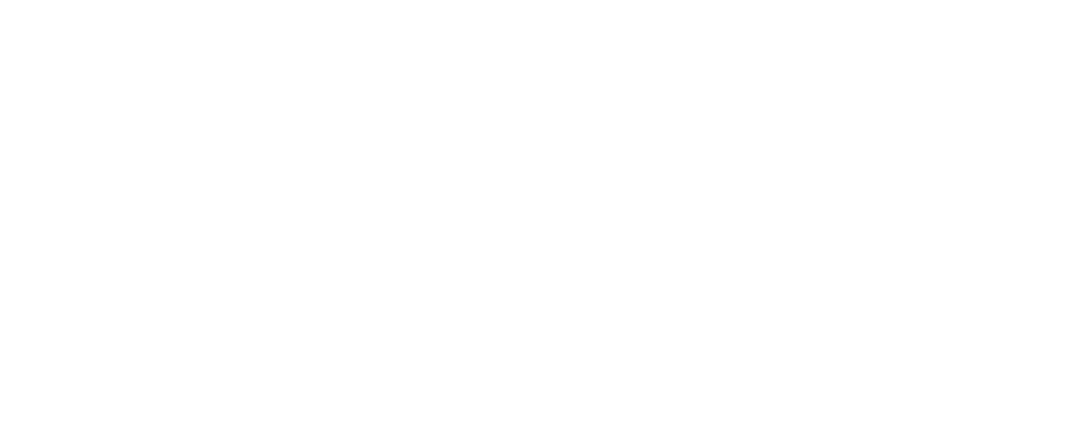 Sharon A. Burkley
Community Development Planning Manager
Fort Worth, TX
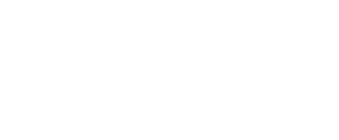 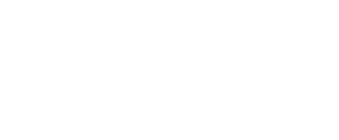 FUNDING AWARDS
City of Fort Worth
	$10,537,030

Tarrant County
	$5,281,656

City of Arlington
	$4,583,064

TOTAL: $20,401,750
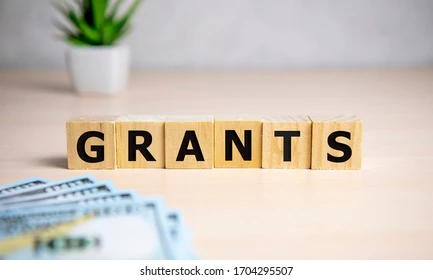 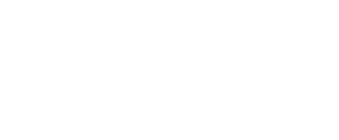 PROPOSED USE OF FUNDING:
Production or Preservation of Affordable Housing

Focus on development of Permanent Supportive Housing (PSH)

Develop competitive application process to identify developer(s) for potential projects

Develop up to three (3) PSH developments throughout City
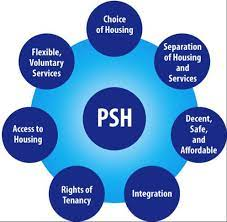 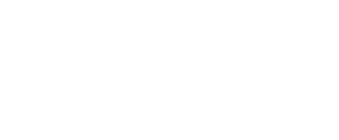 SUCCESS STORIES
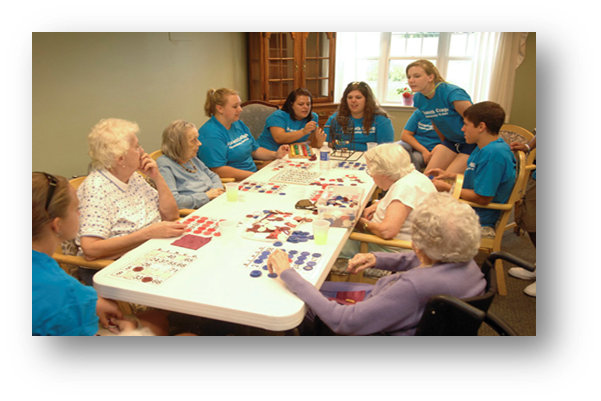 On Site Services
Sense of Community
Lower barriers to entry
Close to public transportation
Casa de Esperanza

New Leaf

Palm Tree Apartments

Samaritan House Single Room Occupancy
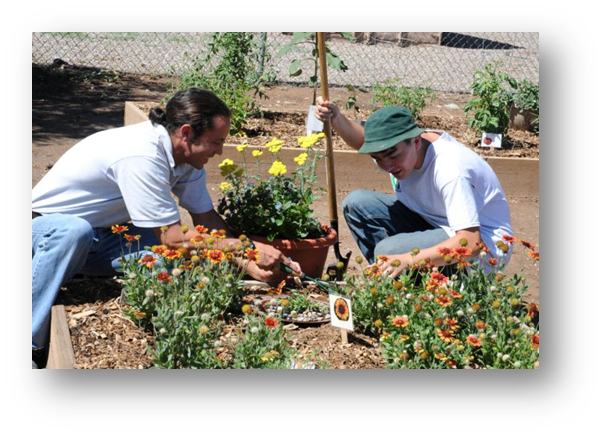 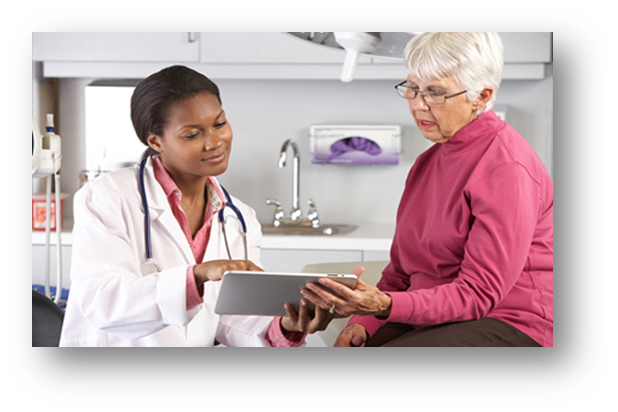 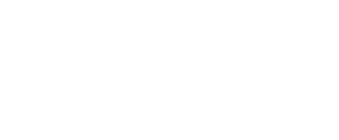 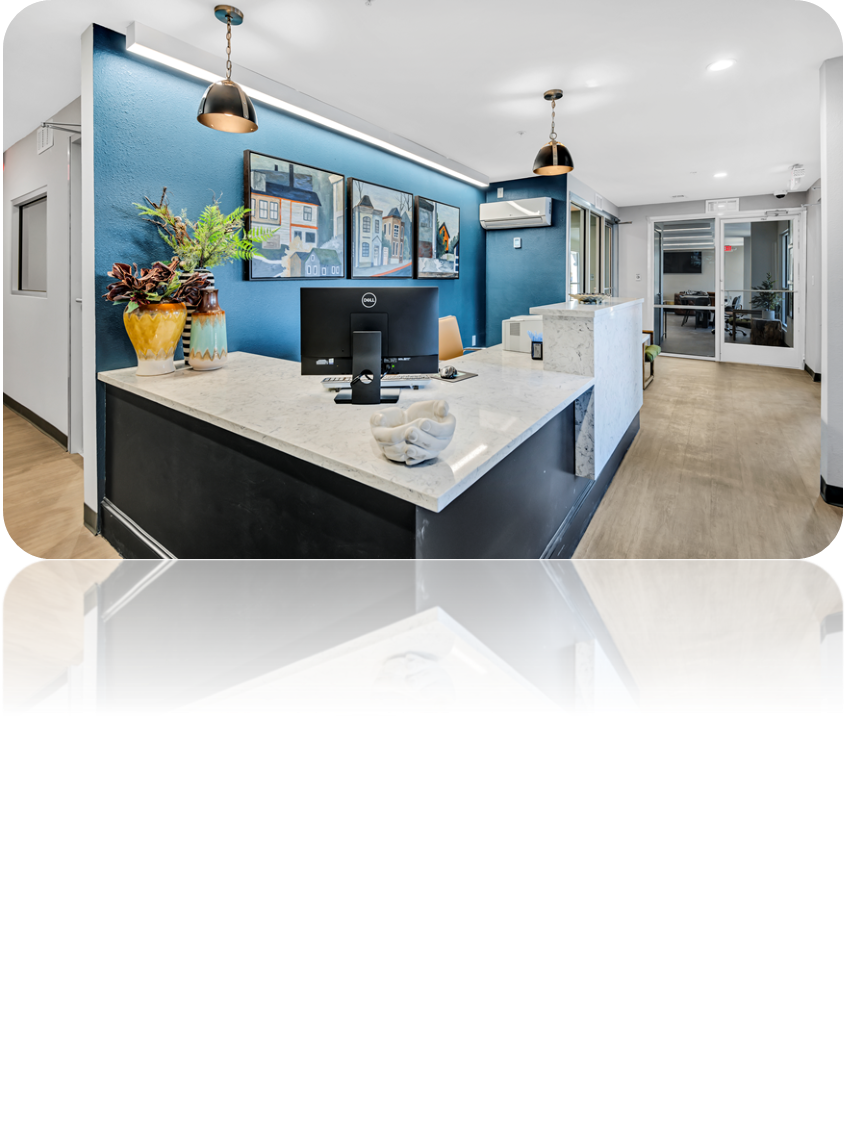 CASA DE ESPERANZA
3804 Tanacross Drive
Council District 4

119 Units of Permanent Supportive Housing for COVID-vulnerable population

Conversion of studio hotel into efficiency apartments

Bus stop onsite

Under $78,000 per renovated unit

Status: In operation 2 years (began leasing in November 2020)
Onsite Services
3 Case Managers (Presbyterian Night Shelter)
1 Licensed Chemical Dependency Counselor (MHMR)
1.5 Community Health Workers (JPS Health)
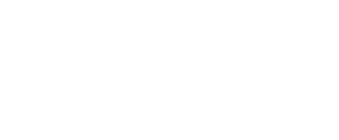 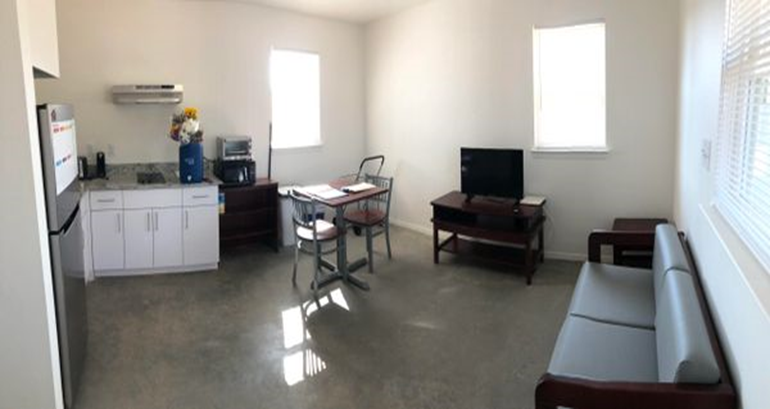 NEW LEAF COMMUNITY SERVICES
4444 Quail Trail
Council District 2

48 units of permanent supportive housing

New construction of one-story pinwheel quadplexes, community room and laundry room

Close to retail and transportation

Under $100,000 per newly constructed unit

In operation: 1 year (began leasing in September 2021)
Onsite Services
2 Case Managers (DRC Solutions)
1 Behavioral Health Case Manager (MHMR)
Part-time activity/volunteer coordinator
https://newleafcs.org/
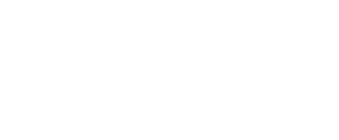 HOME-ARP
ALLOCATION PLAN

Required for access to HOME-ARP allocation
Consultation - Engage in consultation with required organizations
Public Participation – 15 Day Public Comment Period; Public Hearing
Plan Development
Needs Assessment and Gap Analysis
HOME-ARP Activities
HOME-ARP Production Goals
Preferences
Refinancing Guidelines
Plan Submission – submitted to HUD on December 31, 2021
Plan Approval – approved by HUD on January 27, 2022
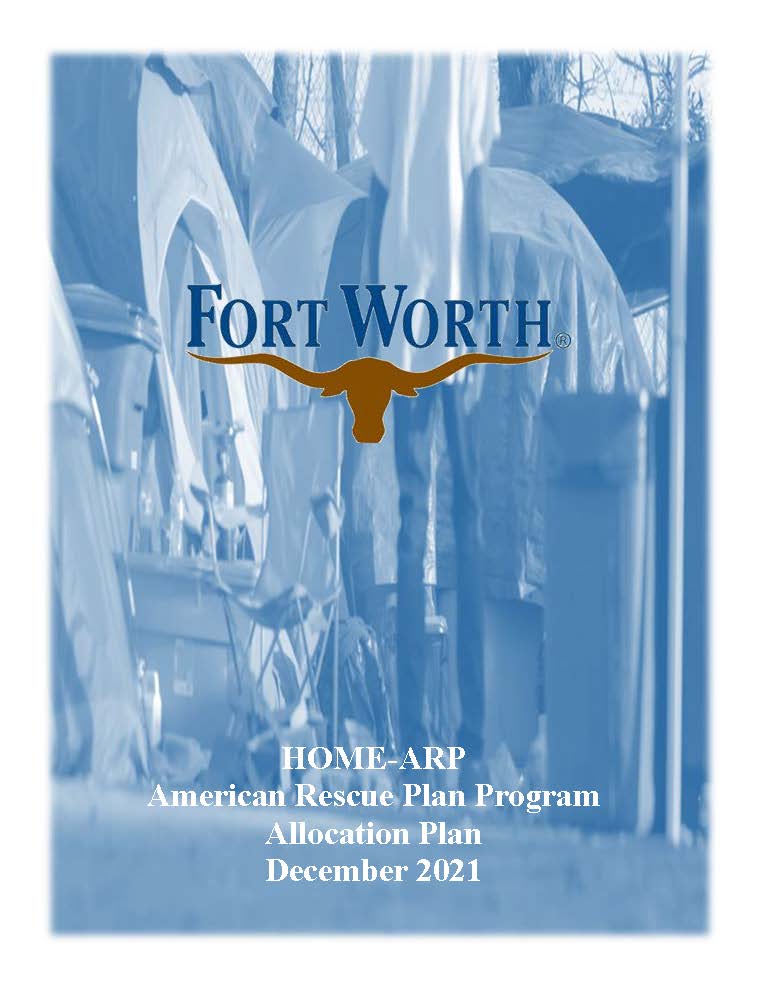 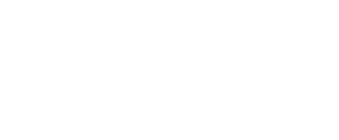 FUNDING FOR NOFA #1:
Combine Strengths of Funding Approaches:

Offer all funding eliminating fundraising time

Include some private funds to leverage FWHFC $1 for $ match

Have one application for all funding sources to streamline application process and enable units to be delivered faster
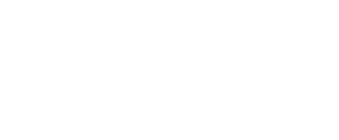 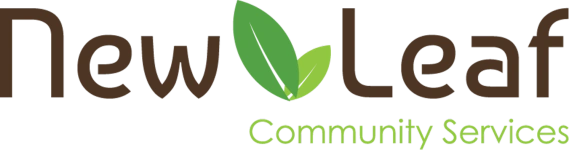 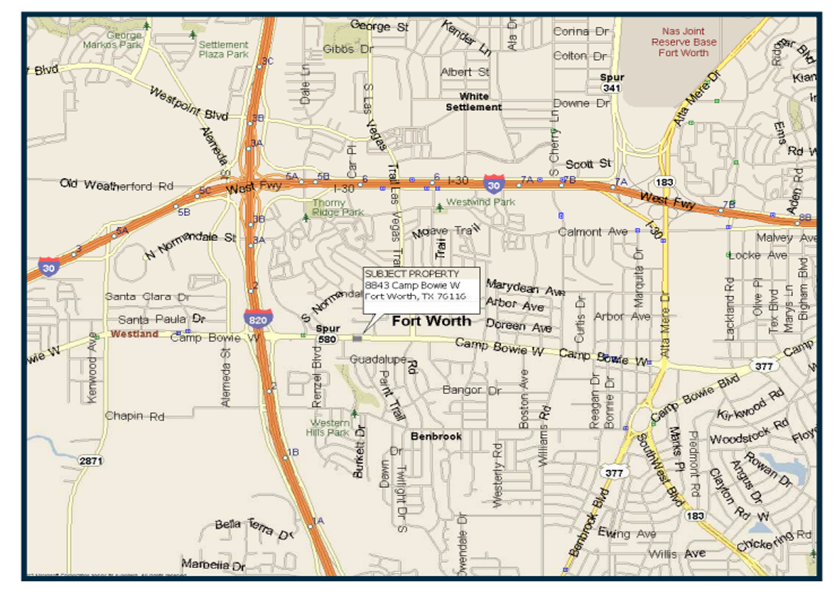 8843 Camp Bowie West
8843 Camp Bowie West, 76116
Council District 3
$4,896,000.00

New Construction - Multifamily
48 Units of Permanent Supportive Housing
Cost per unit = $102,000
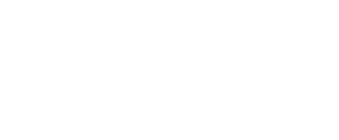 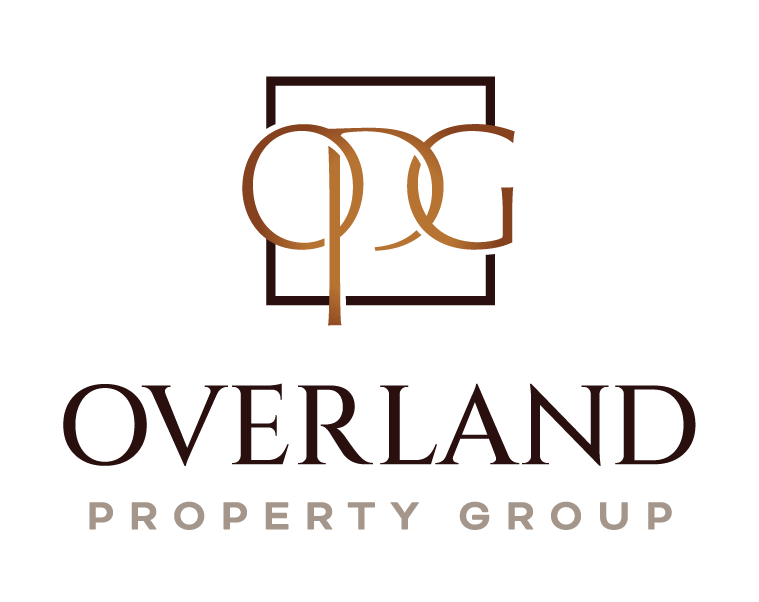 OPG CLIFTON RIVERSIDE
Clifton Riverside
2406 E. Belknap St., 76111
Council District 8
$2,000,000

New Construction – Multifamily
94 unit apartment complex
8 Units of Permanent Supportive Housing
Cost per unit = $250,000
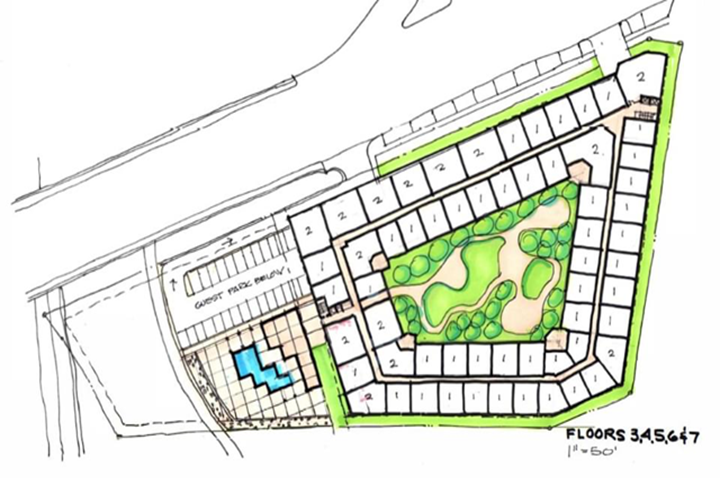 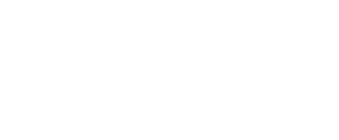 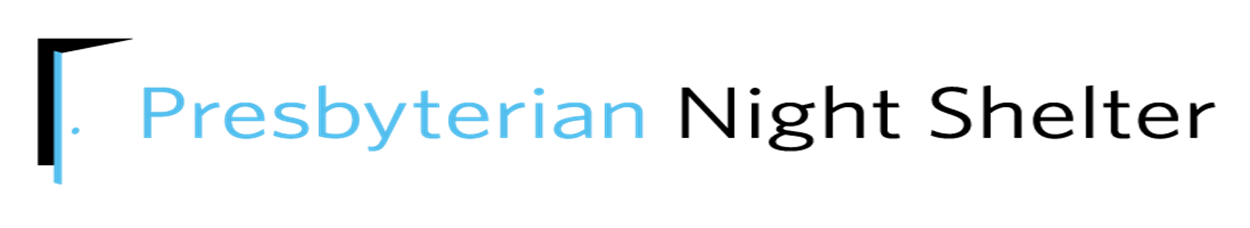 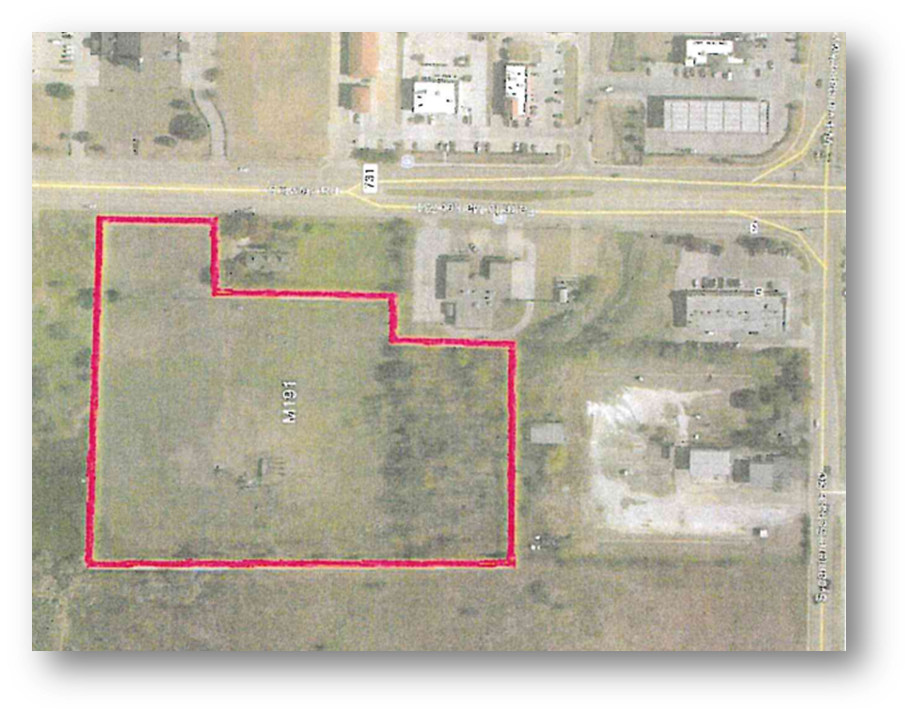 Journey Home Housing
7600 Crowley Road, 76134
Council District 8
$8,812,800

New Construction – Multifamily (Quadplexes)
72 Units of Permanent Supportive Housing
Cost per unit = $122,400
FUNDING ALLOCATIONS - NOFA #1:
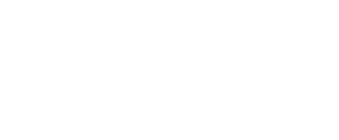 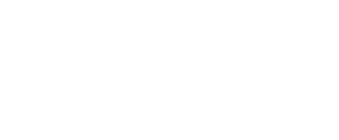 FUNDING FOR NOFA #2
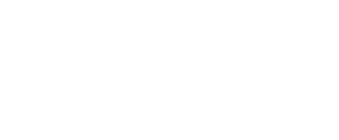 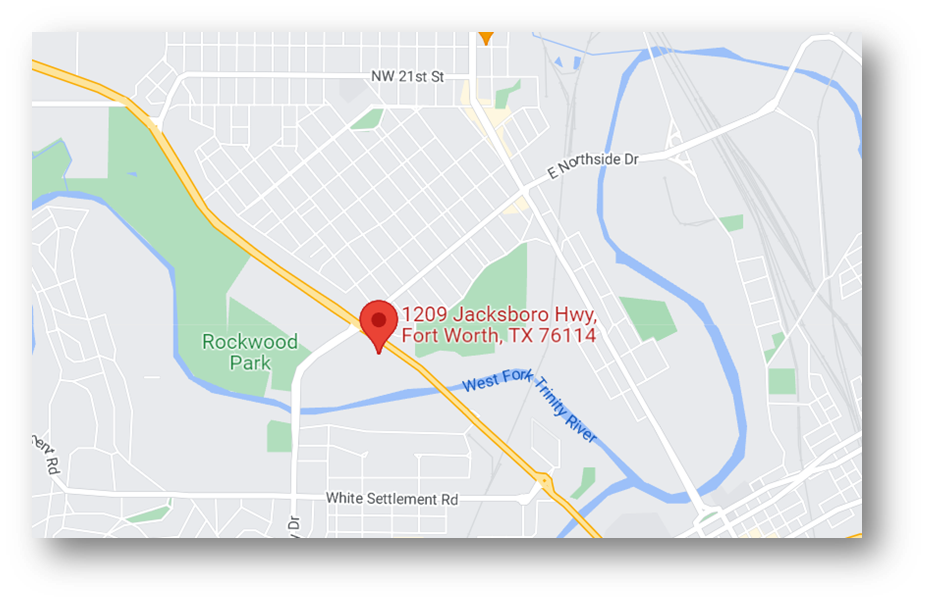 HTG Jacksboro LLC
The Park Tower
1209 Jacksboro Highway, 76114
Council District 2
$500,000

New Construction – Multifamily
4 Units of Permanent Supportive Housing, 90 total units
Cost per unit = $125,000
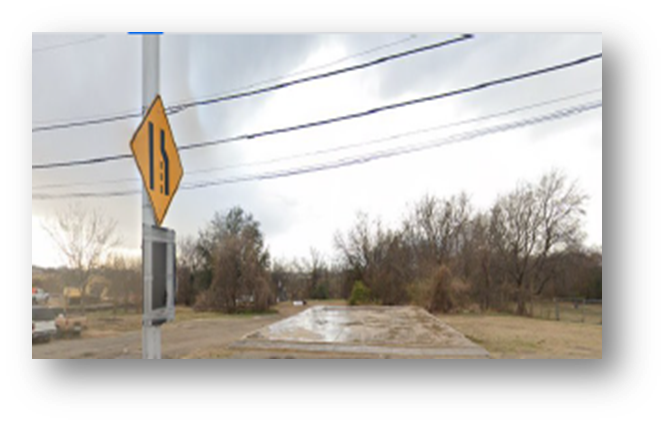 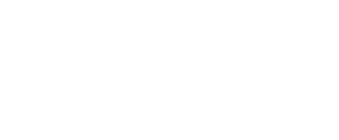 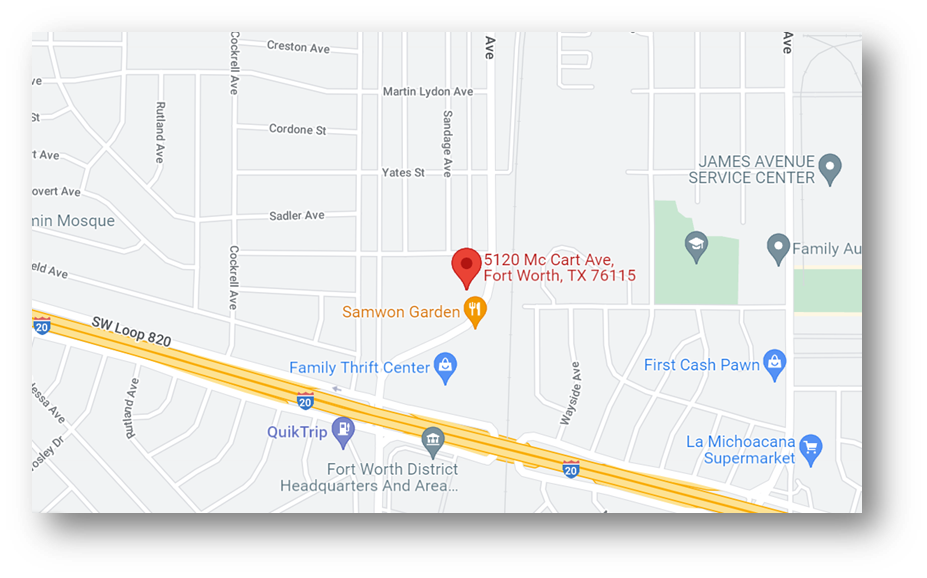 Tarrant County Samaritan House
5120 McCart Avenue, 76115
Council District 9
$4,635,964

New Construction - Multifamily
37 Units of Permanent Supportive Housing
Unit Cost = $125,296
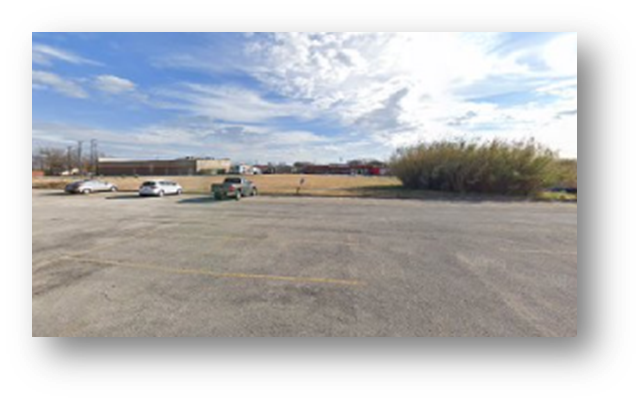 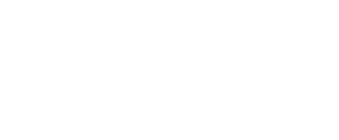 FUNDING ALLOCATIONS - NOFA #2:
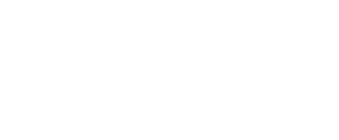 Reaching Unit Goal
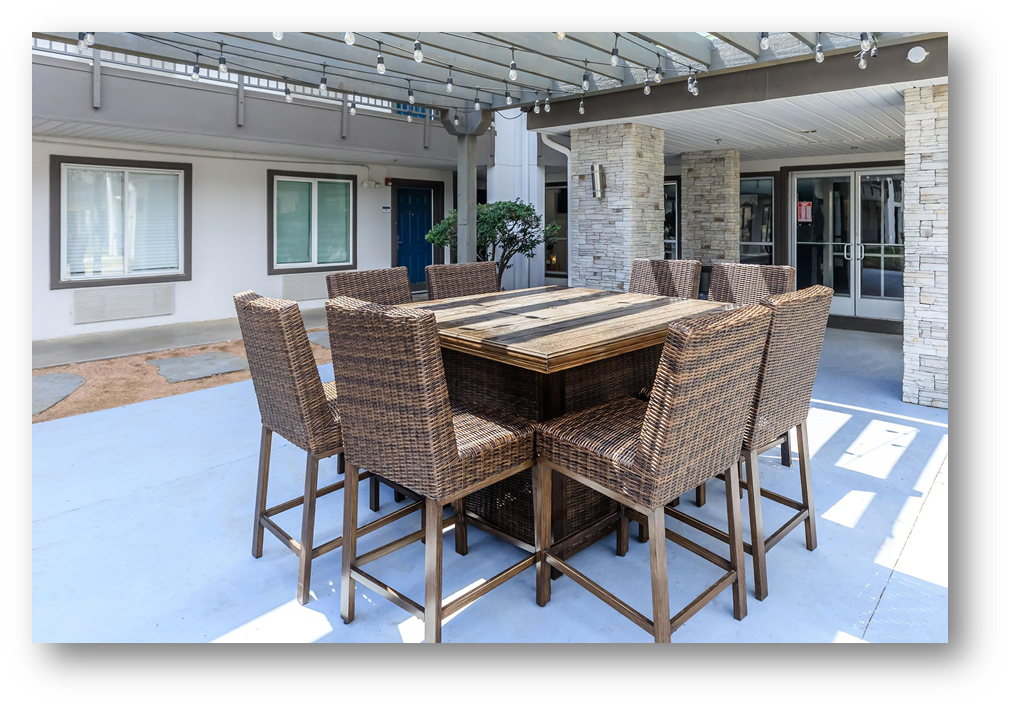 Total PSH Unit Goal: 165
Goal Exceeded: 169
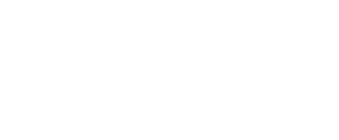 STRENGTHS
City Council Support
Strong Partnership with CoC
Community Support/Local Foundations
Vacant Land
Focused Allocation of Funding
Multiple Funding Sources
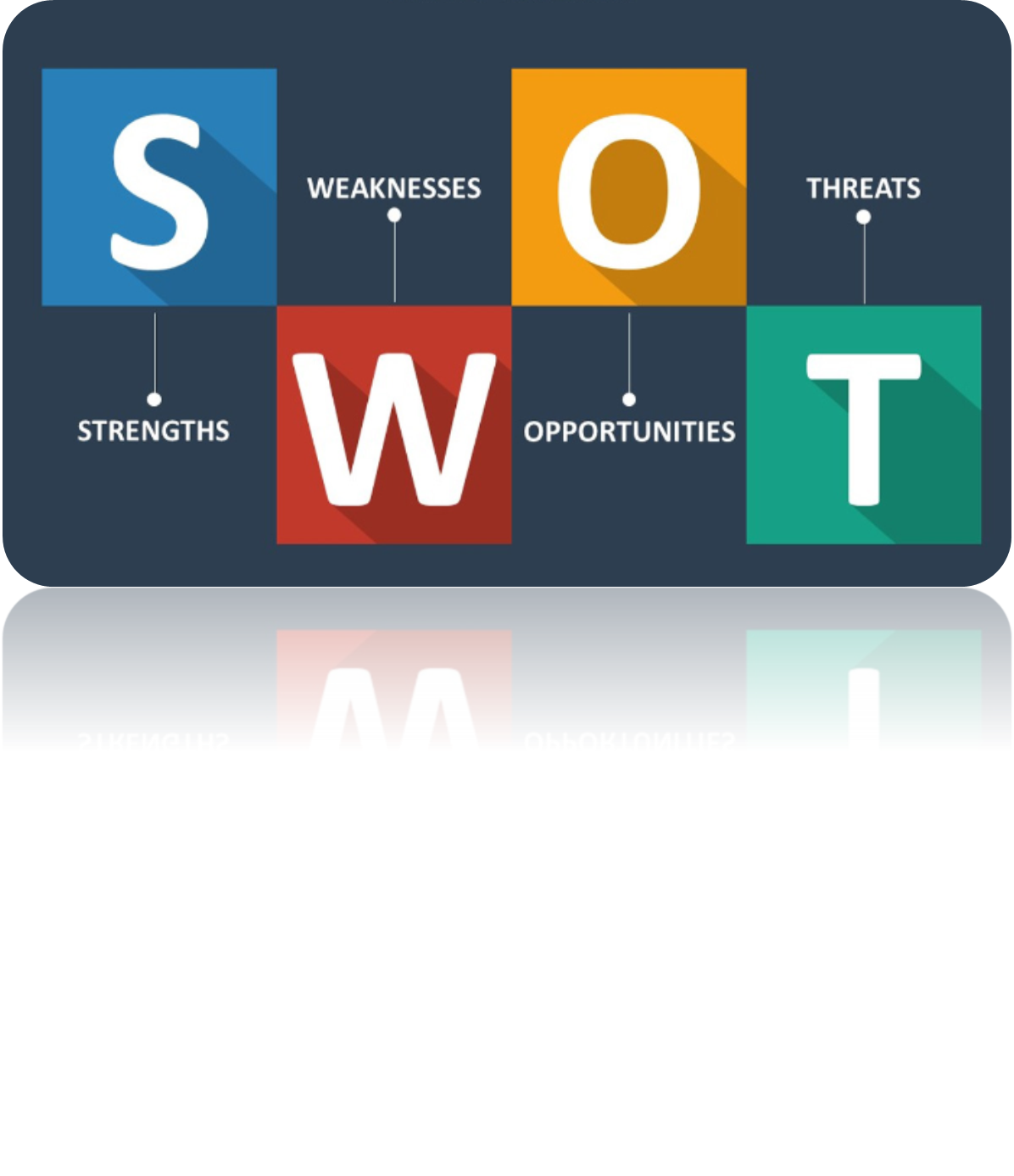 WEAKNESSES
Multiple Funding Sources
Timing/Process
Eligible Developers
Land Costs
STRENGTHS/WEAKNESSES
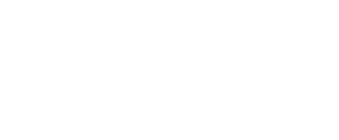 OPPORTUNITIES
Reduce/Eliminate Chronic Homelessness
Utilize Vacant Properties
Increase Awareness/Education
Provide Needed Services to Vulnerable Population
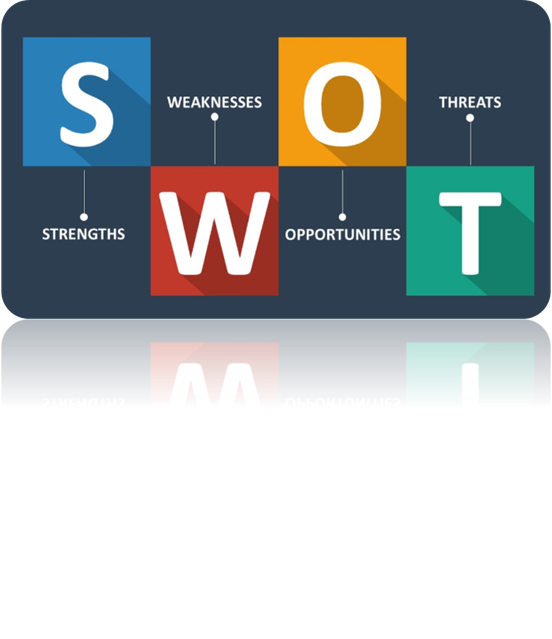 THREATS
Ignorance
Fear
NIMBYism
Political Aspirations
Housing Market
Limited Staffing
OPPORTUNITIES/THREATS
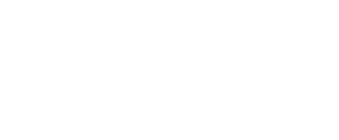 Sharon A. Burkley, MBA
Community Development Planning Manager
City of Fort Worth Neighborhood Services Department
(817) 392-5785
Sharon.Burkley@fortworthtexas.gov

www.fortworthtexas.gov/departments/neighborhoods/services/grants